Michelle Jacobs MD
June 29 2016
Etiquette and Professionalism
Etiquette and Professionalism
Etiquette:  The practices and forms prescribed by social convention or authority.

Synonym: Protocol

Professionalism: professional standards, character or methods.
Meal Time
Place settings are required for certain situations.
Formal occasions will require formal dress and place settings.
Place Settings
Place Settings
Place Settings
Welcome to dinner
Formal Dinner
Formal Dinner
Thank you notes
Timing   : Thank you cards should be written and delivered to the person within a week if at all possible. Exception: wedding gifts can be up to a couple of months.

Message:  You should include what the gift was in your message and how you plan to use it.
Thank you notes
Make sure you spell all names correctly.
If the gift was for multiple people and you are using one thank you card, all should sign the card.
Examples:
Dear Aunt Mary,
Thank you so much for the twin sheet set. I will definitely use these in my dormitory. I love the fact that they are in my school colors.
Thank you notes
Dear Mr. and Mrs. Elliott,
Thank you so much for the pink and green bath towels. They are looking so nice hanging in the bathroom. They add to the warmth of the room. I appreciate you coming and being a part of our celebration. Thank you again for all of your support.

Sincerely,
What to Wear
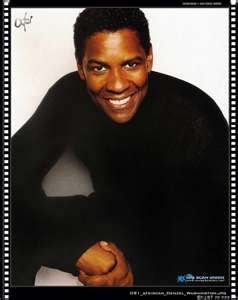 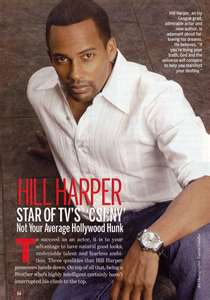 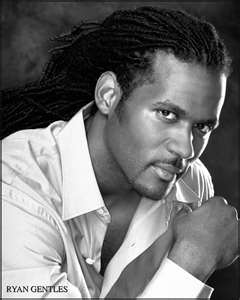 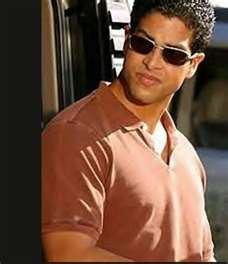 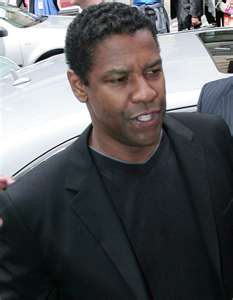 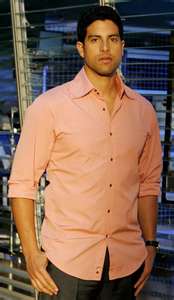 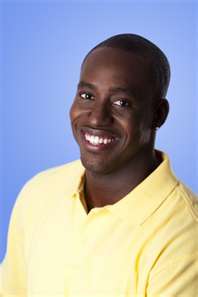 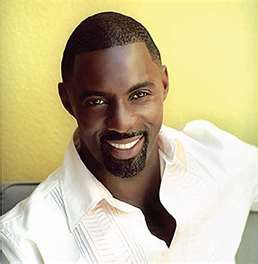 Cute! but not for church…
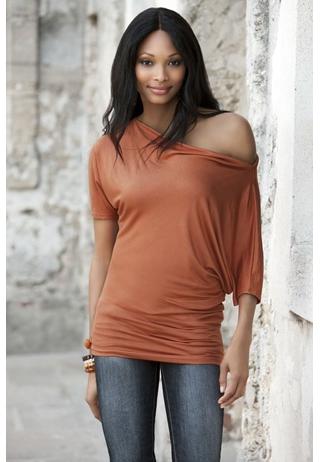 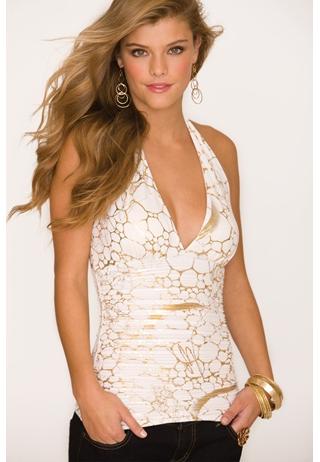 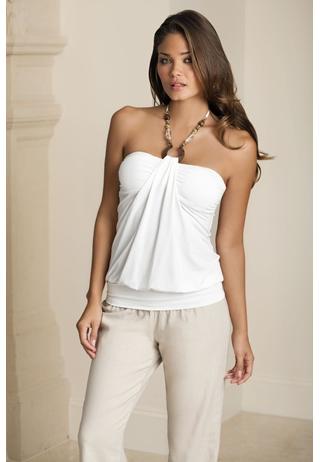 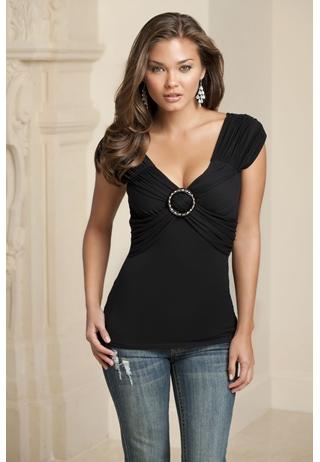 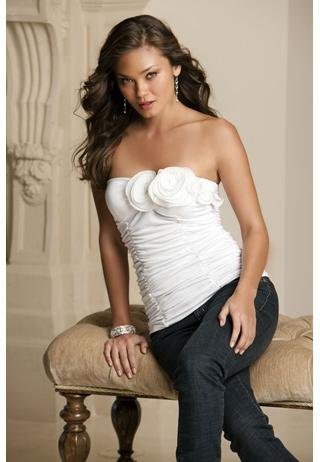 What not to wear
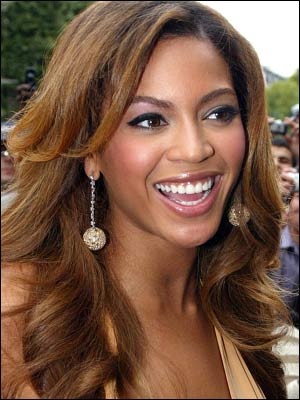 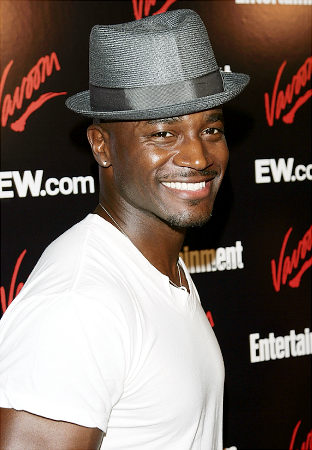 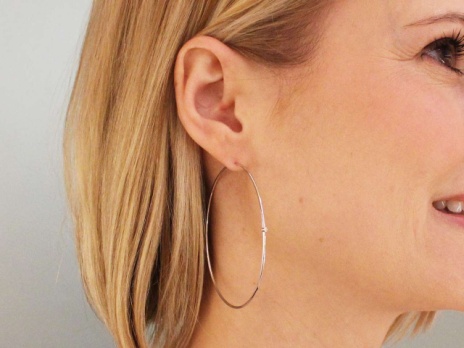 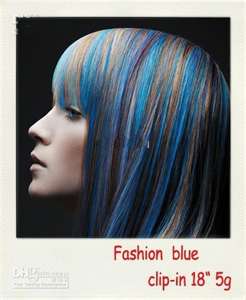 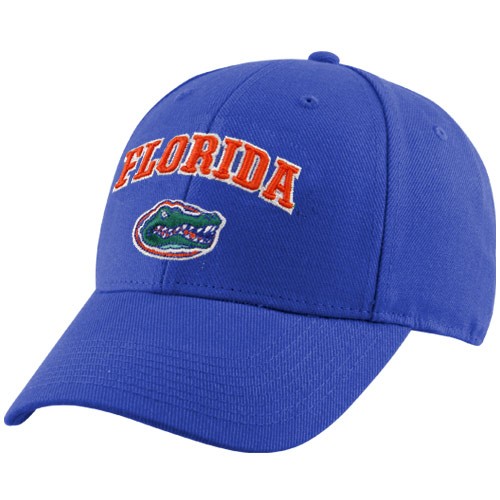 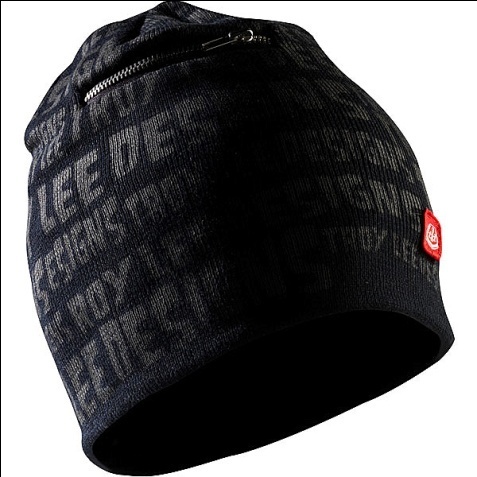 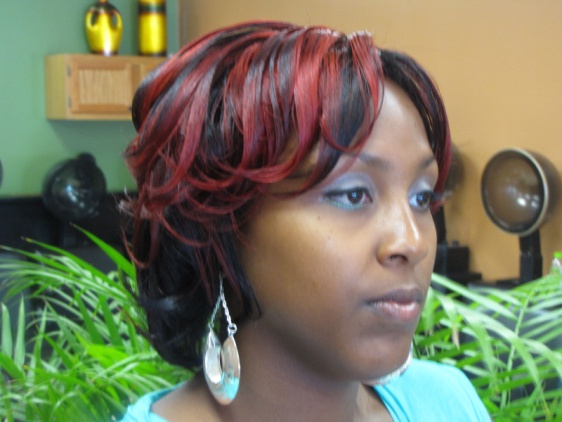 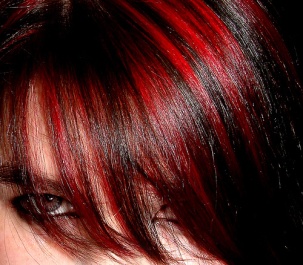 What to Wear
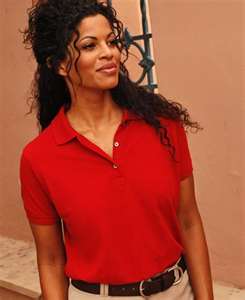 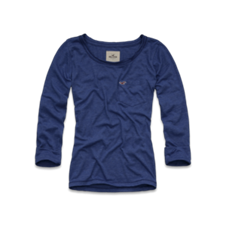 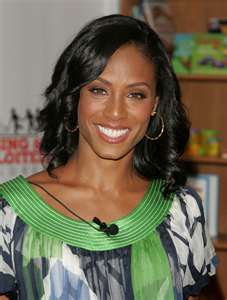 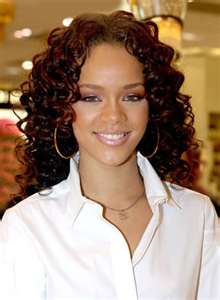 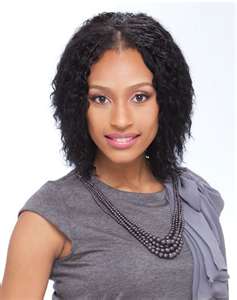 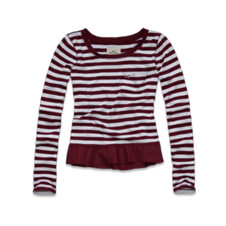 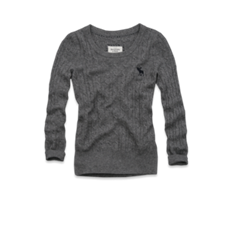 May Be in Fashion, but Not for Church
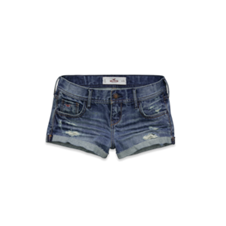 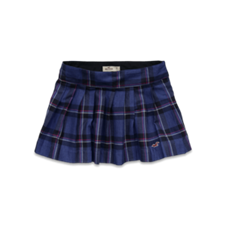 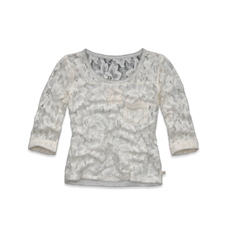 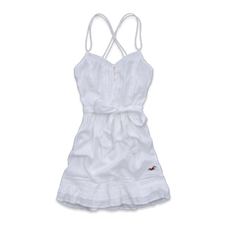 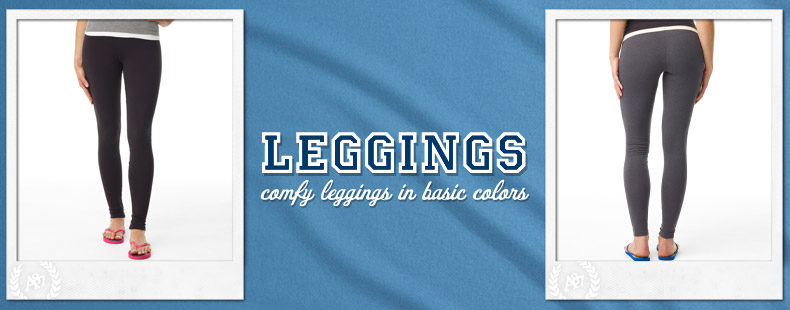 What Not to Wear
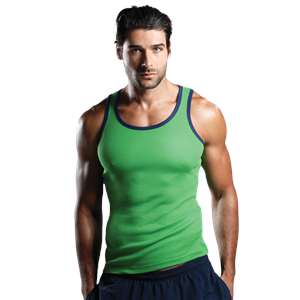 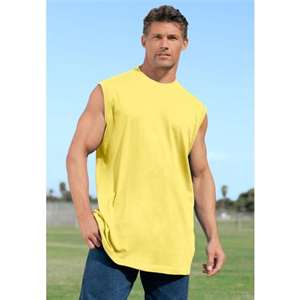 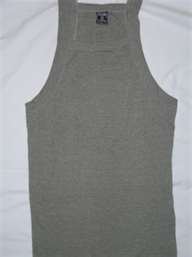 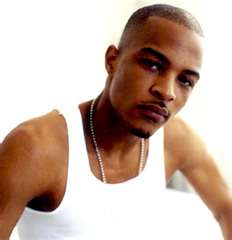 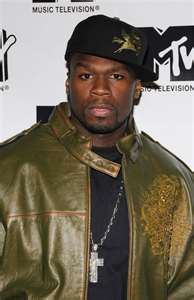 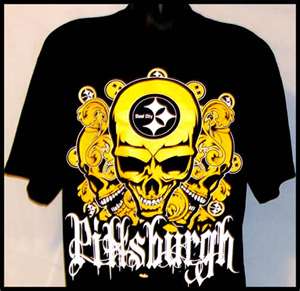 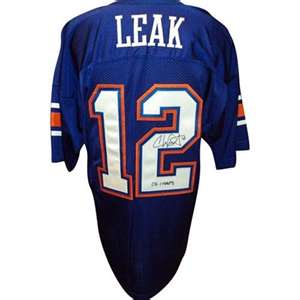 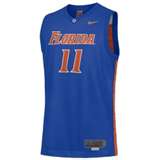 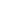 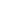 What were those shoes made for?
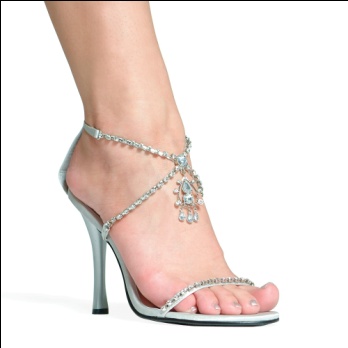 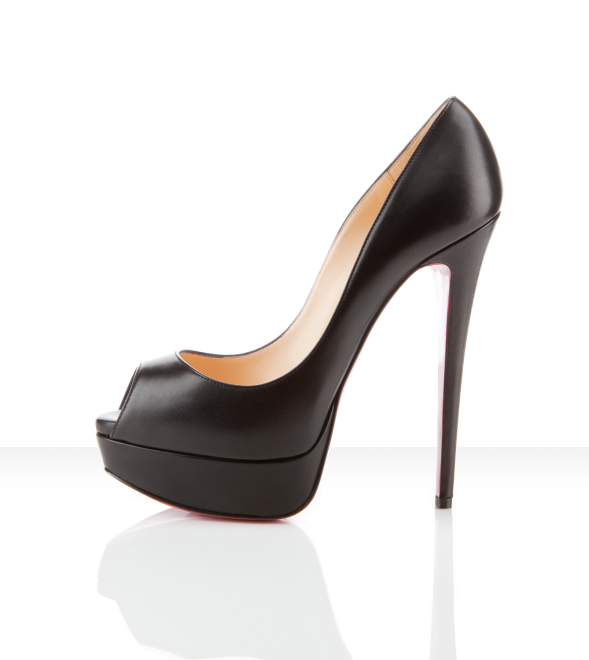 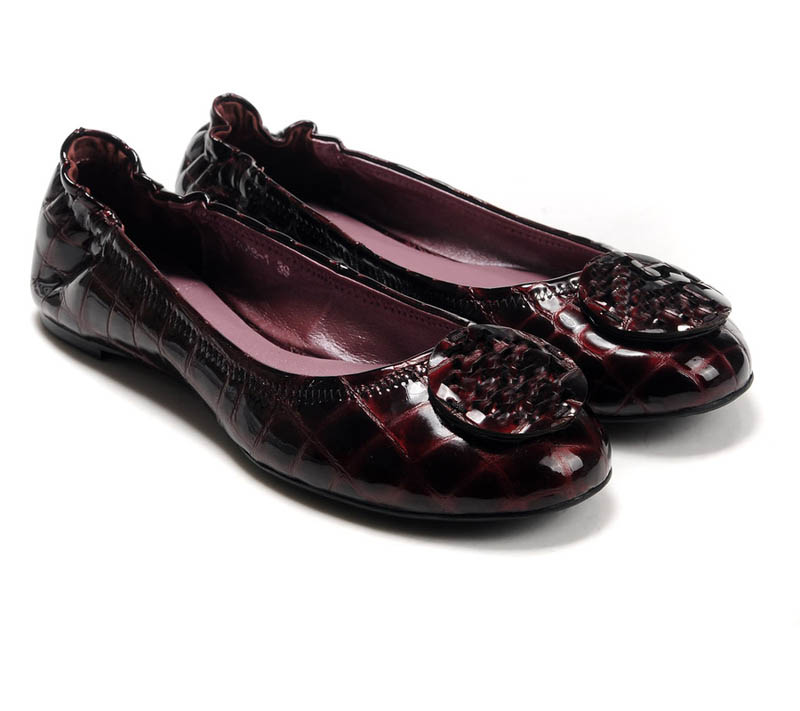 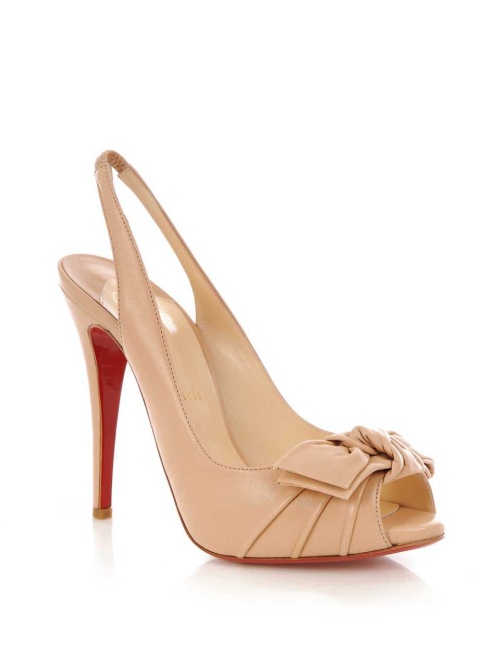 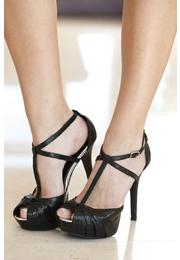 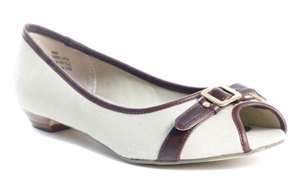 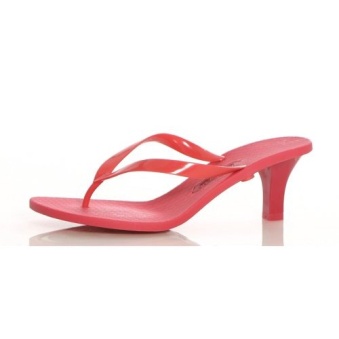 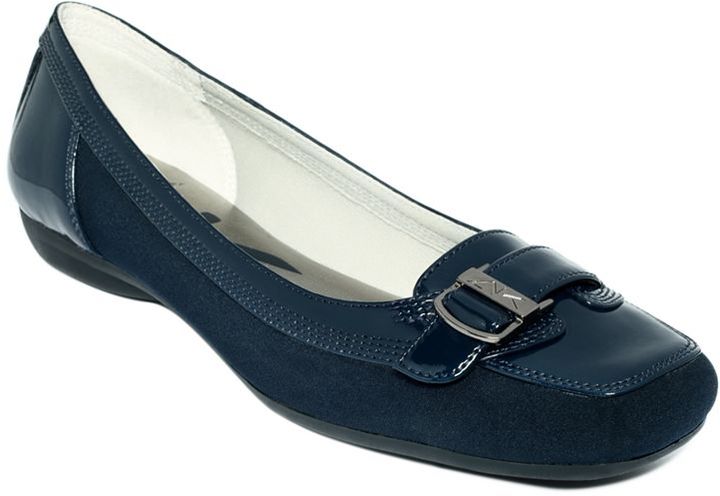 Which shoes are appropriate?
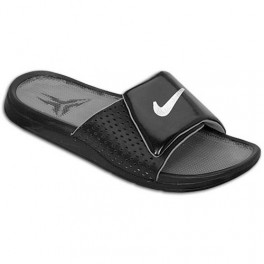 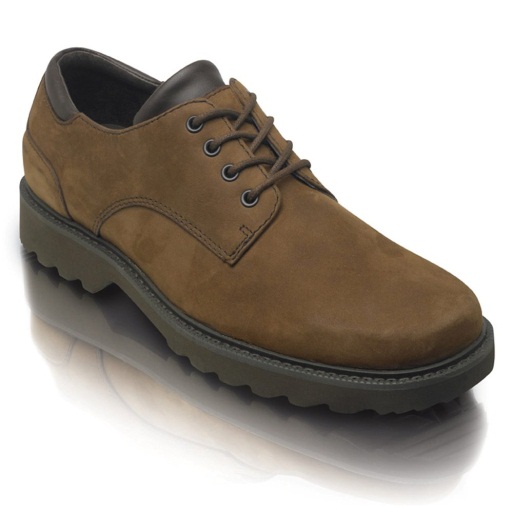 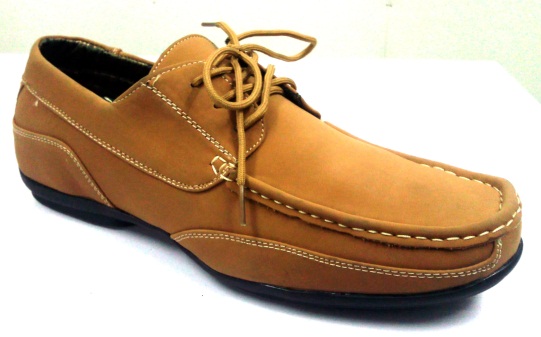 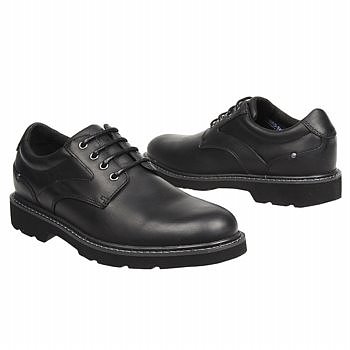 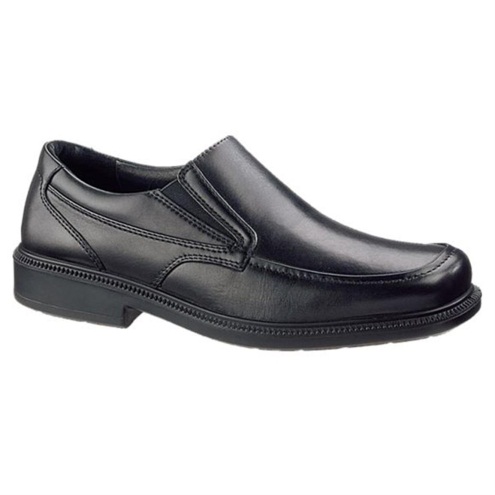 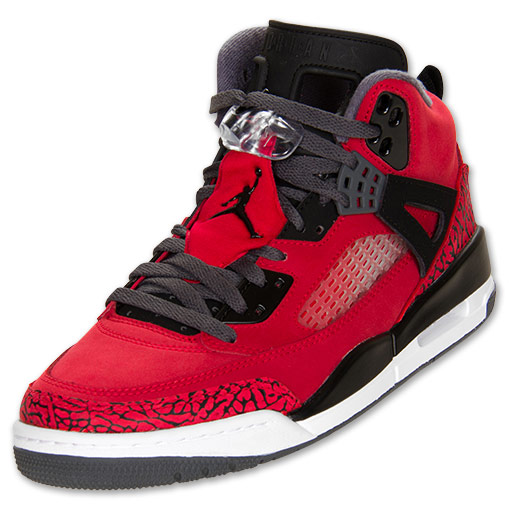 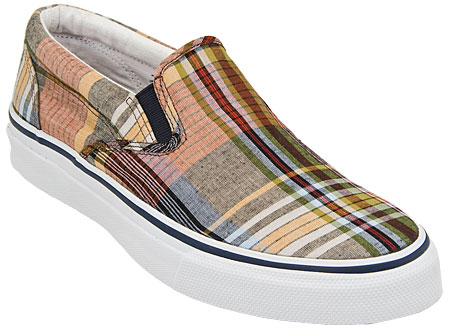 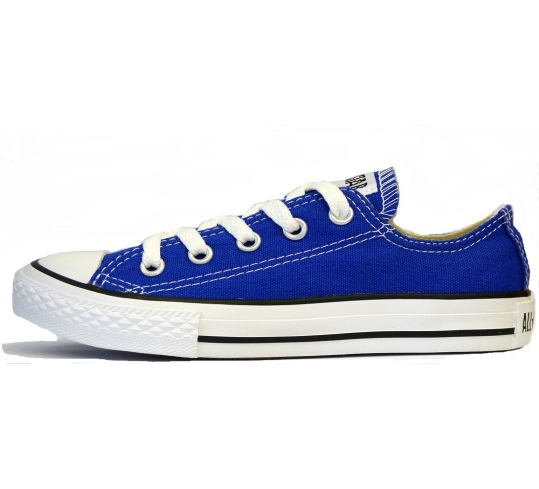 Appropriate or Not?
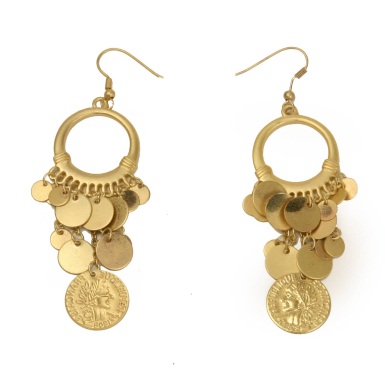 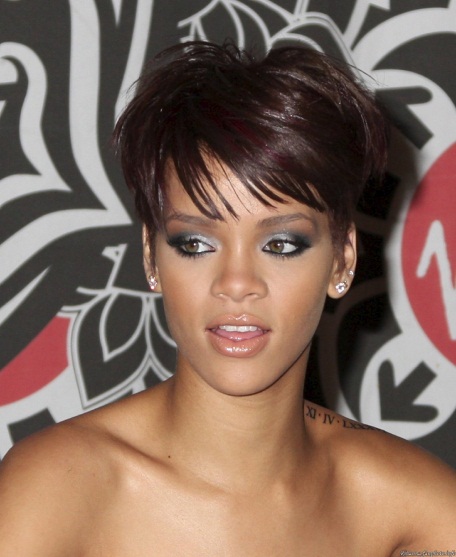 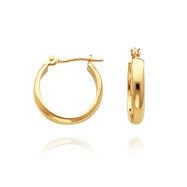 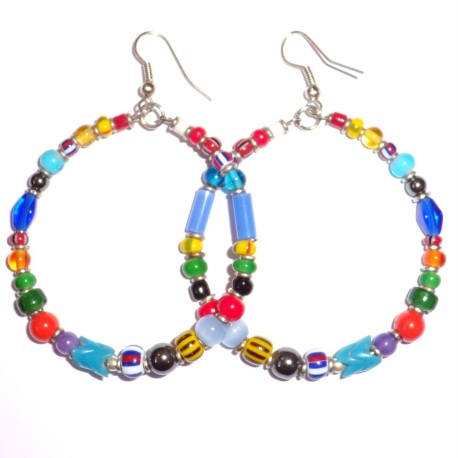 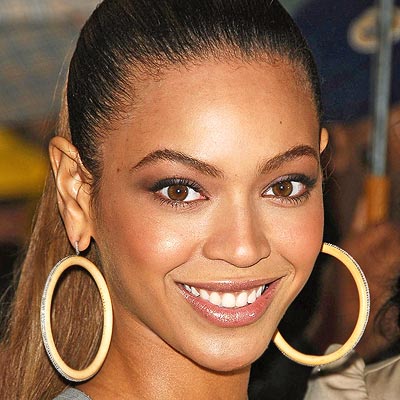 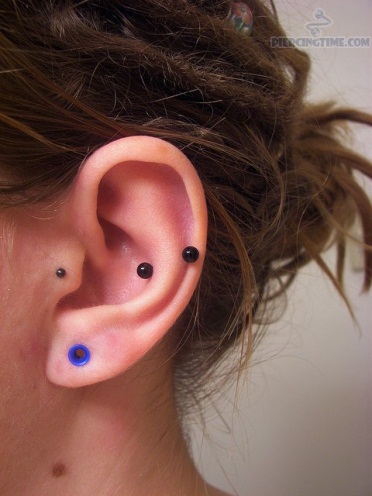 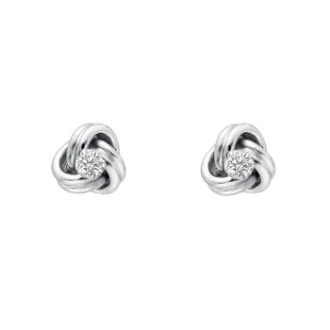 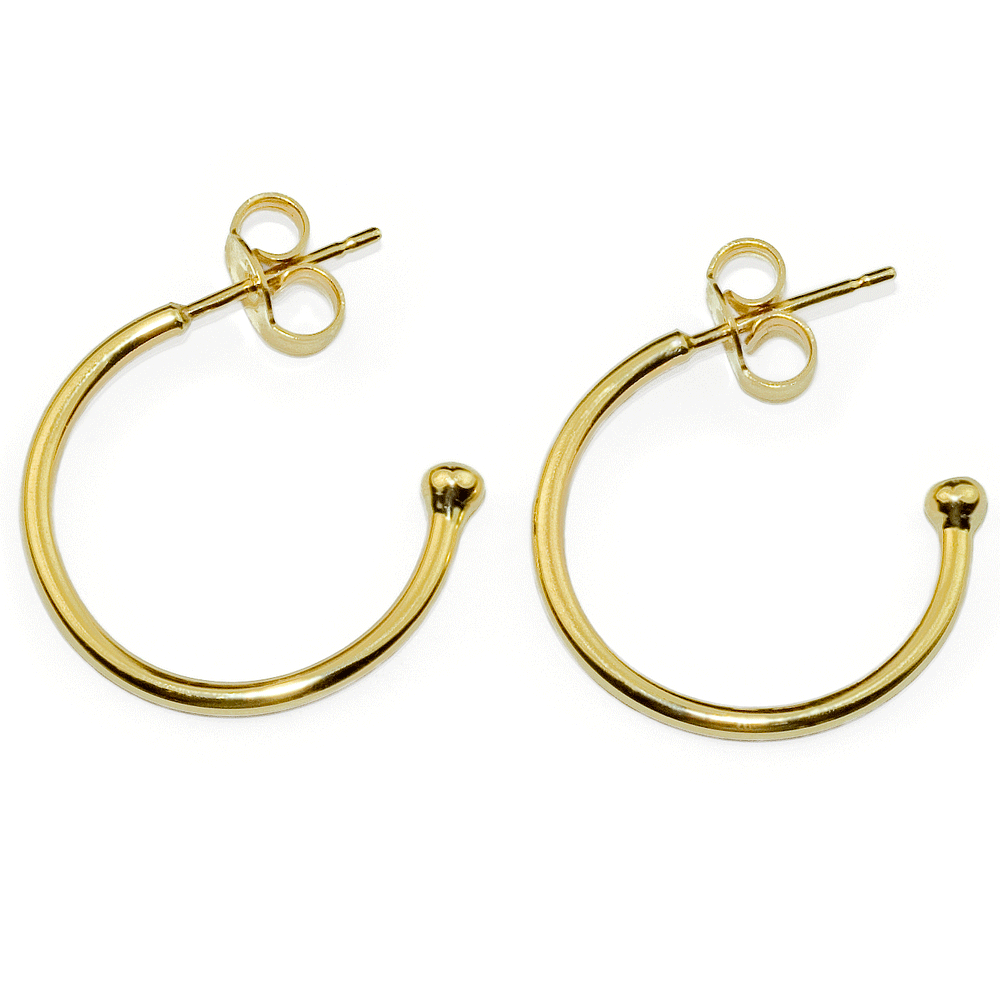